POZNÁVAME MINERÁLY
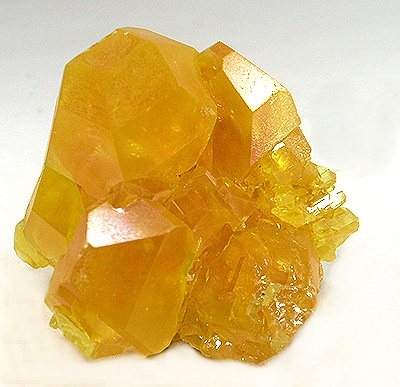 SÍRA	S
Minerál žltej farby
Drobné kryštáliky
Zapácha ako hnilé vajíčka
Trúsi sa
V okolí sopečných kráterov, minerálnych prameňov
DIAMANT		GRAFIT		C
Minerál bielej farby
Rôzne sfarbenie
Najtvrdší na svete
Stupeň tvrdosti 10
Minerál čiernej farby
Otiera sa po vrstvách
Čiastočne vedie el. prúd
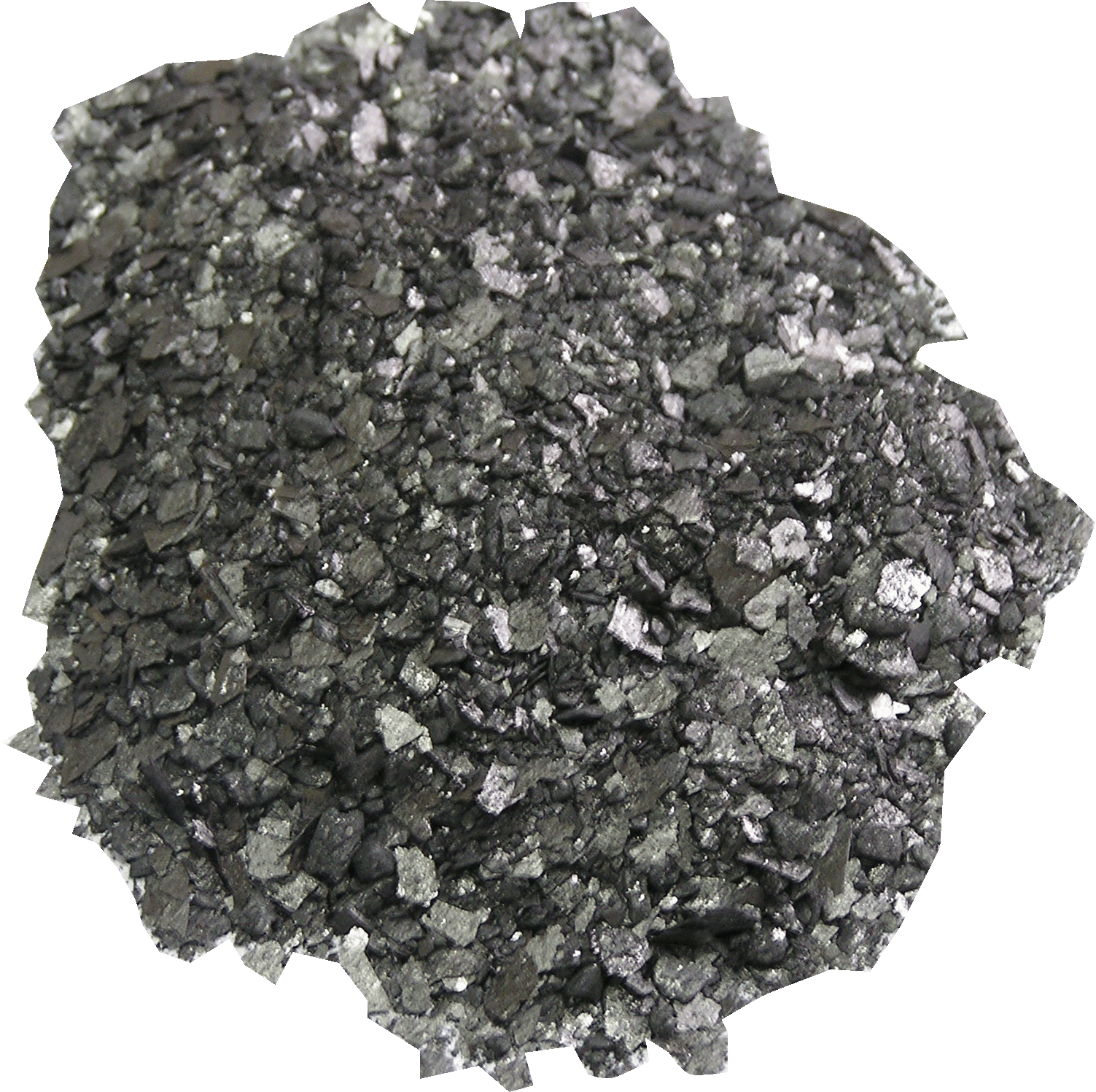 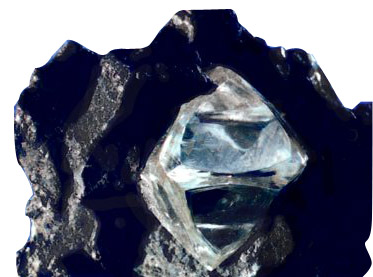 HALIT – kamenná soľ	NaCl
Biele kryštály kockového tvaru
Rozpustné vo vode
Vzniká kryštalizáciou slanej vody
Stupeň tvrdosti 2
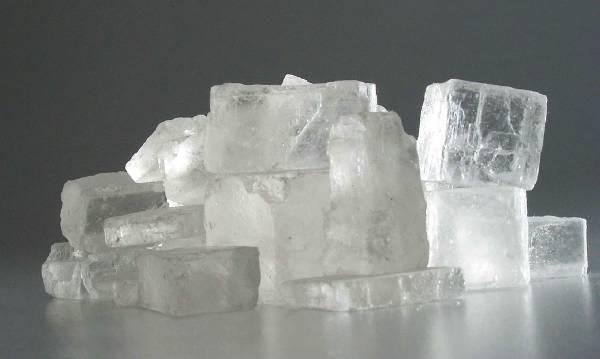 KREMEŇ	SiO2
Čisto biely číry kryštál
Druhý najrozšírenejší na Zemi
Vznikajú z neho horniny kremenec, piesok, pieskovec
Stupeň tvrdosti 7
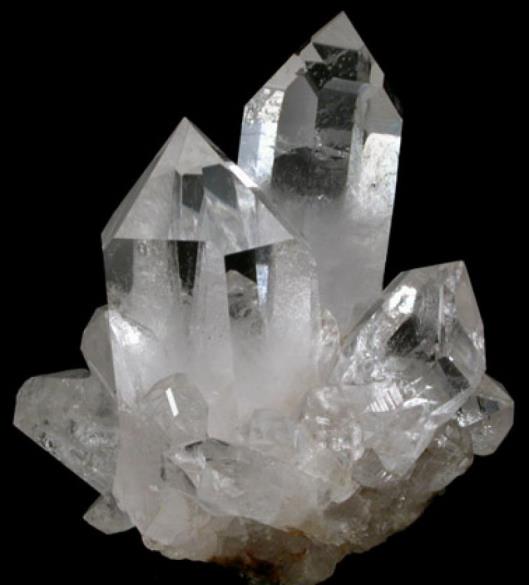 ODRODY KREMEŇA   SiO2
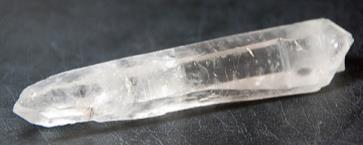 Krištáľ
Ametyst
Citrín
Ruženín
Záhneda
Chalcedón - achát
Opál
Ónyx
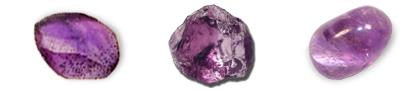 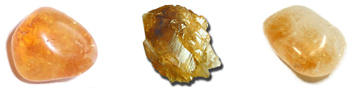 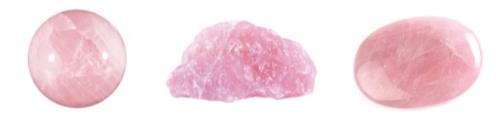 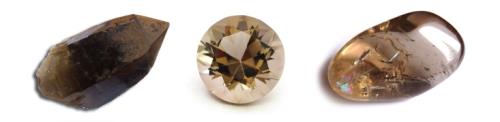 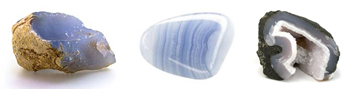 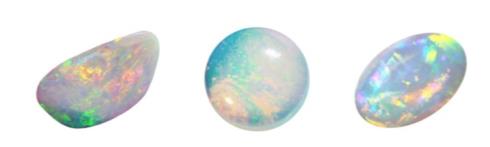 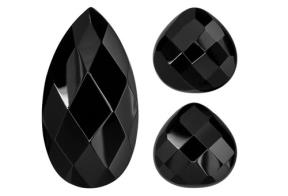 KALCIT 		CaCO3
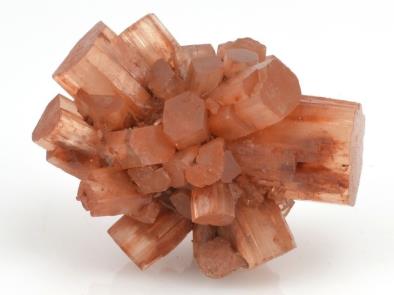 Kryštalický vápenec, aragonit
Biely, číry kryštál, rôzne sfarbenie
Rozpúšťa sa v kyseline
Rovnaké zloženie majú horniny vápenec, mramor
Stupeň tvrdosti 3
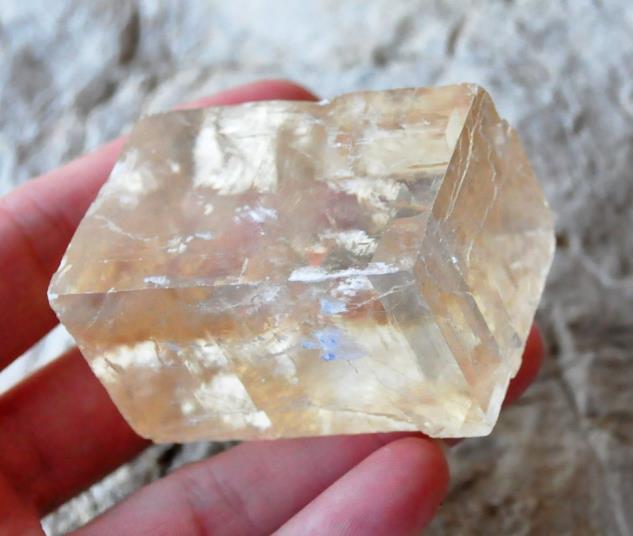 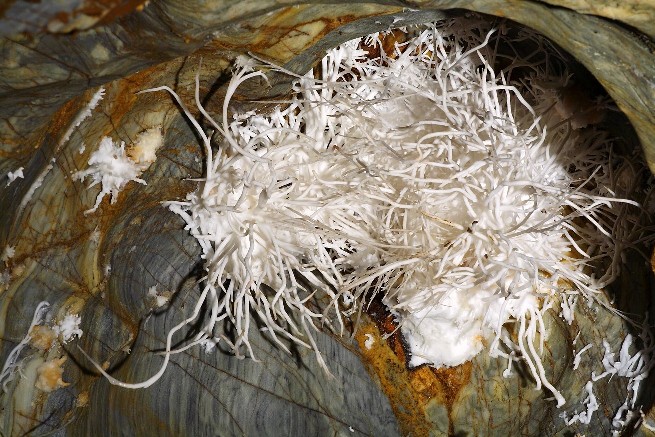 FLUORIT – kazivec 	CaF2
Biely kryštalický minerál, rôzne sfarbenie
Nerobí ryhu do skla
Fluoreskuje v UV svetle
Zdroj fluóru
Stupeň tvrdosti 4
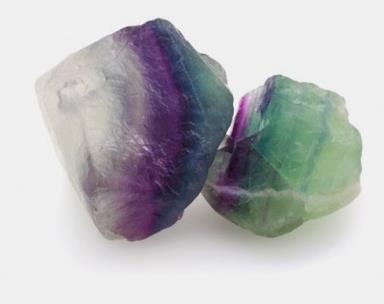 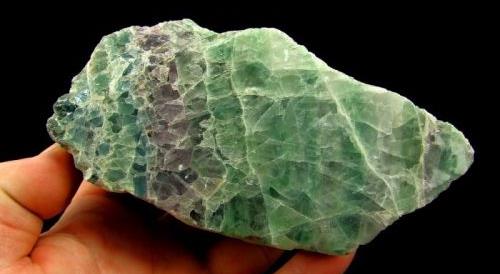 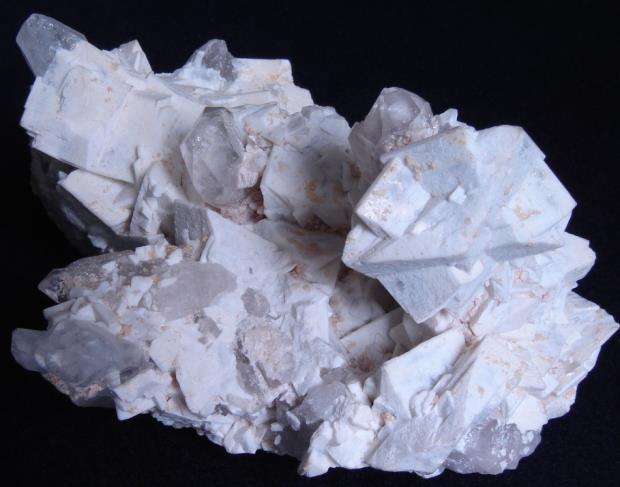 ŽIVEC
KAlSi3O8
Sivý kameň
Najrozšírenejší na Zemi
Ľahko zvetráva a rozpúšťa sa
Zložka väčšiny hornín
Tvorí sa z neho pôda
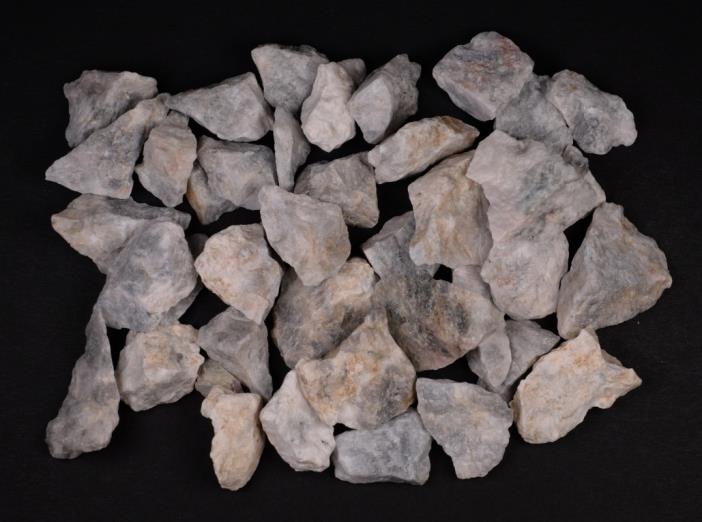 SĽUDA – muskovit
KAl2(Si3Al)O10(OH,F)2
Bezfarebné, priesvitné, šupinkovité kryštály
Nerozpustné v kyselinách, štiepateľné
Bežná zložka žuly
Izolátor, zváracie okuliare
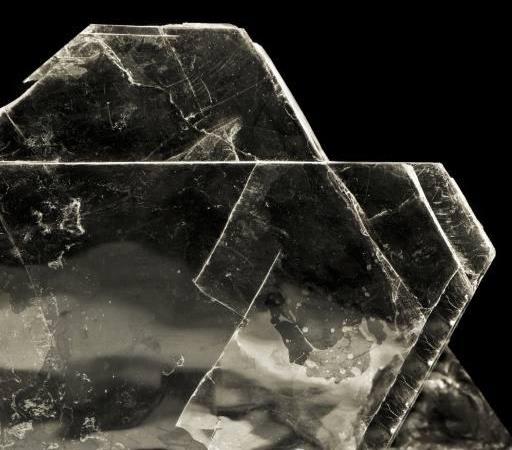 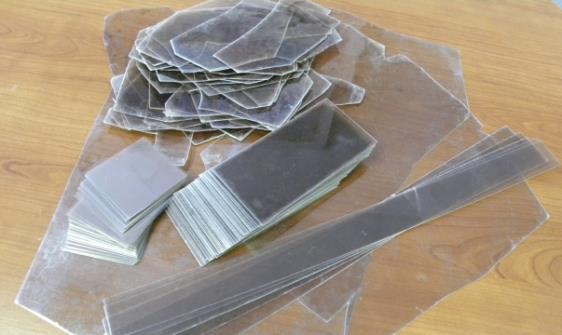 Na budúcu hodinu:
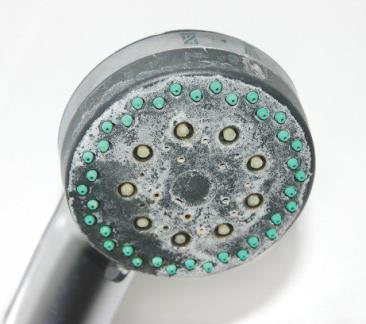 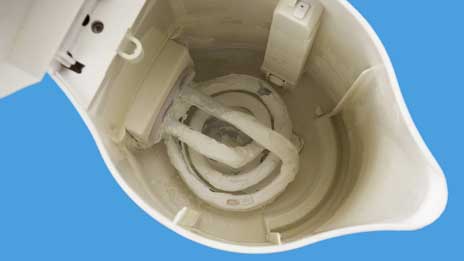 Ulita, mušľa
Kúsok malty
Niečo s vodným kameňom
Niekoľko obyčajných kameňov z  prechádzky
Ocot, fixinela
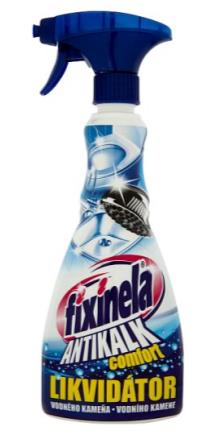 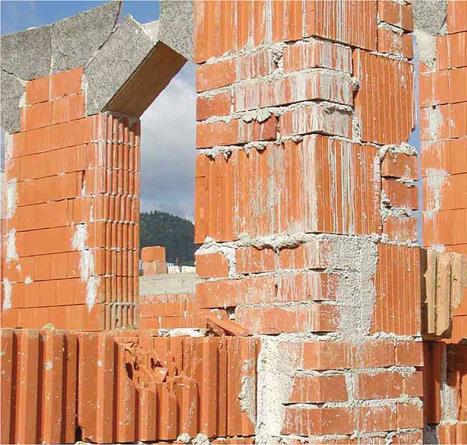 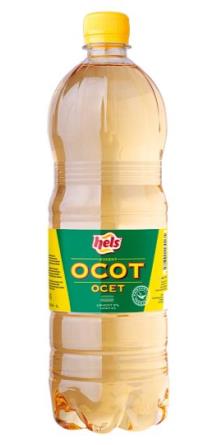 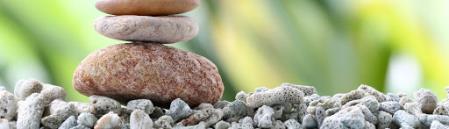 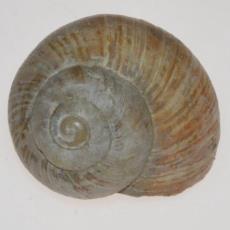 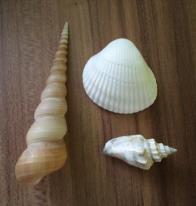